МБДОУ Д/С КОМБИНИРОВАННОГО ВИДА «Солнышко»
Нравственно – патриотическое воспитание старших дошкольников посредством организации и проведения
Военно- спортивной игры 
«Зарница»
Подготовила: Никуленок Марина Волдемарсовна
инструктор по физическому воспитанию детей дошкольного возраста
Патриот – это тот, кто  любит свое Отечество не за то, что оно дает ему какие-то блага и привилегии  перед другими народами, а потому, что это его Родина.
Чувство любви к Родине – это одно из самых сильных чувств, без него человек не ощущает своих корней. Россия переживает в настоящее время, один из непростых исторических периодов. У подрастающего поколения, в последние годы, наблюдается отчуждение от отечественной культуры, общественно-исторического опыта своего народа.
Исходя из этого, проблема нравственно - патриотического воспитания детей дошкольного возраста приобретает особую актуальность. В связи с этим возникает неотложность решения проблем воспитания патриотизма в работе с детьми дошкольного возраста. Очень важно, чтобы уже в дошкольном возрасте ребенок почувствовал личную ответственность за родную землю и ее будущее!



.
Цель: формирование патриотических качеств личности ребенка, уважения и гордости за Российскую армию посредством участия в военно – спортивной игре «Зарница»; сплочение детского коллектива и взаимодействие с родителями (законными представителями).
В игре  участвует 3 отряда, выполняющий важное «боевое задание». Игра представляет собой имитацию военных учений, с элементами соревнования в различных военно-прикладных видах спорта, игровыми элементами. При прохождении маршрута каждый отряд выполняет различные задания..
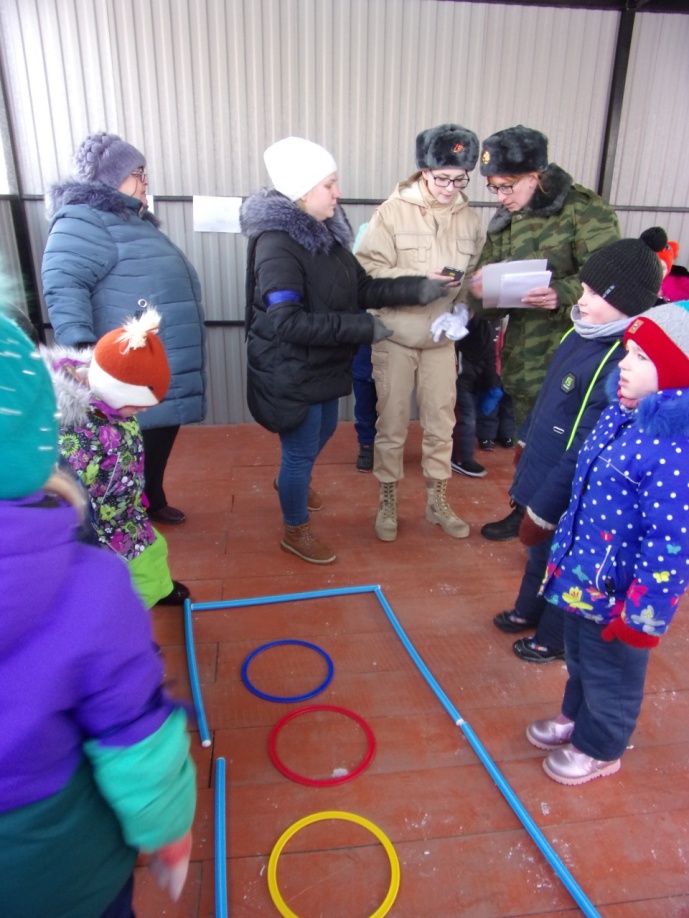 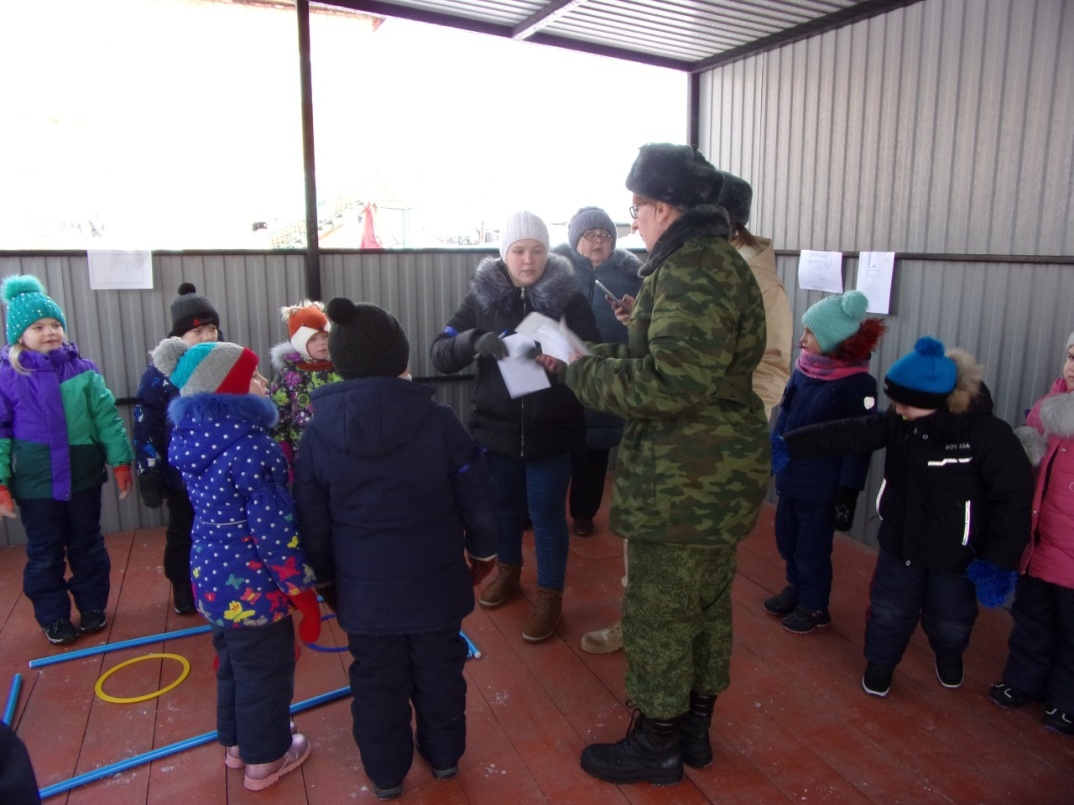 Игра начинается с построения и приветствия отрядов.
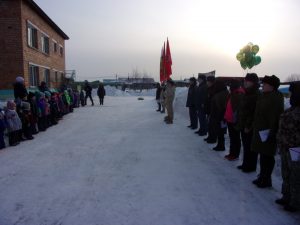 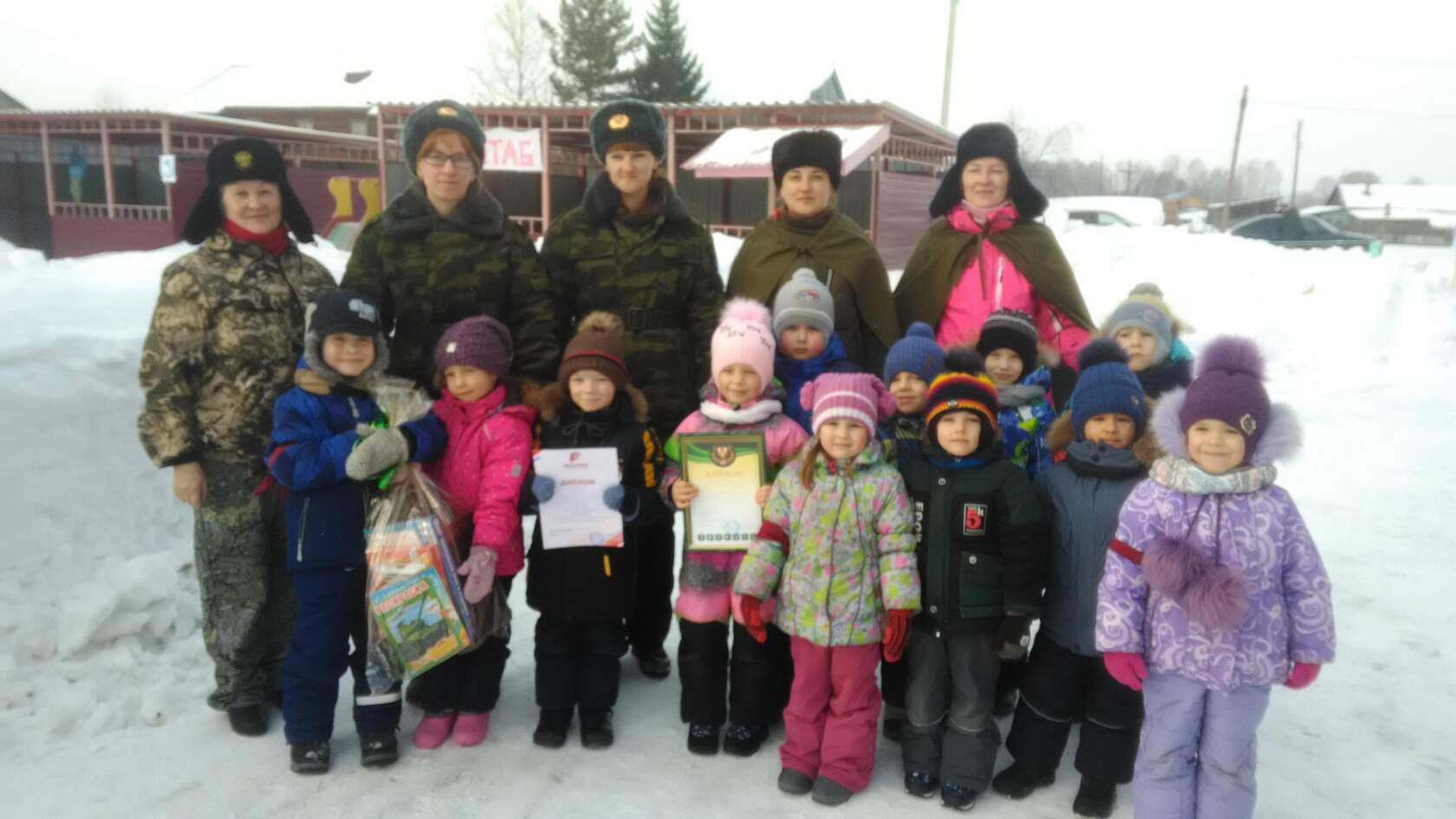 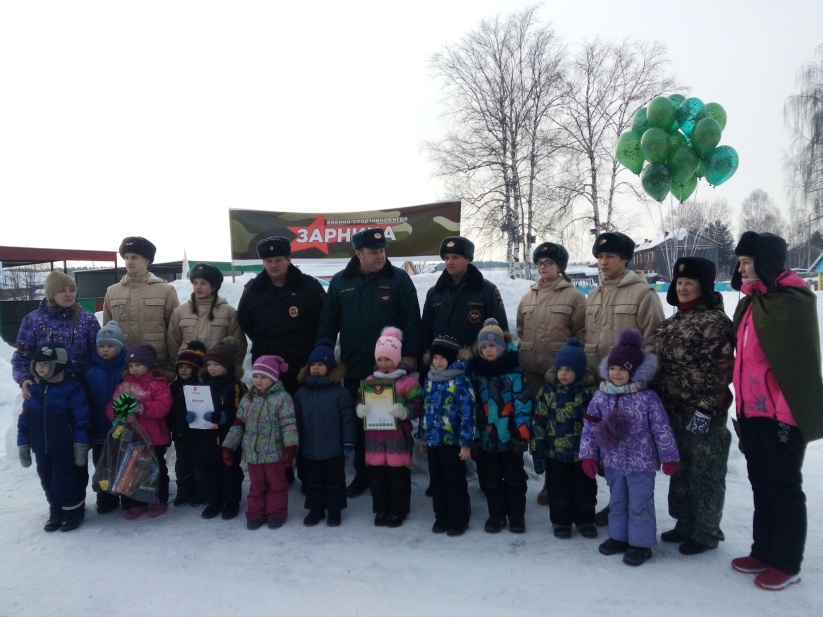 Команды продвигаются по маршруту, который  указан на карте. У каждой команды  своя карта и свой маршрут для того, чтобы группы на контрольных пунктах, по возможности, не пересекались.
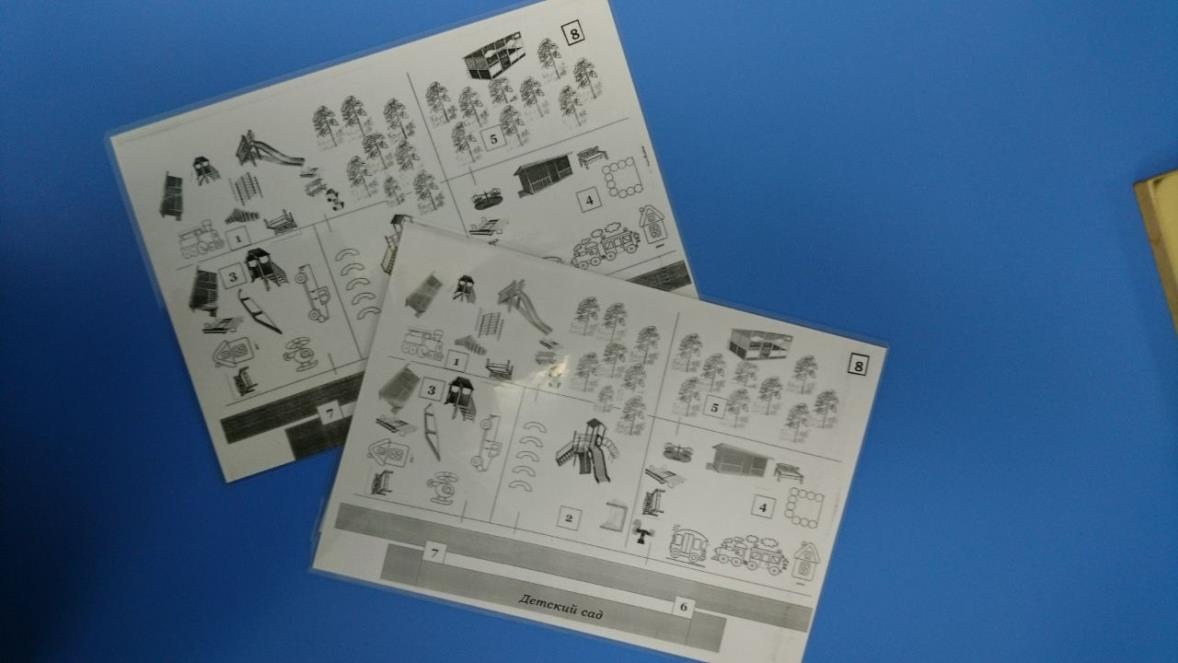 Перед началом боевых учений дети с помощью родителей внимательно изучают карту и маршрутный лист. В каждом отряде  капитан отряда – один из родителей. Капитан дает команду детям в каком направлении нужно продвигаться по участку согласно карте и маршрутному листу, а также следит за техникой безопасности при выполнении заданий. В этом ему помогают так же и другие родители, принявшие участие в игре.
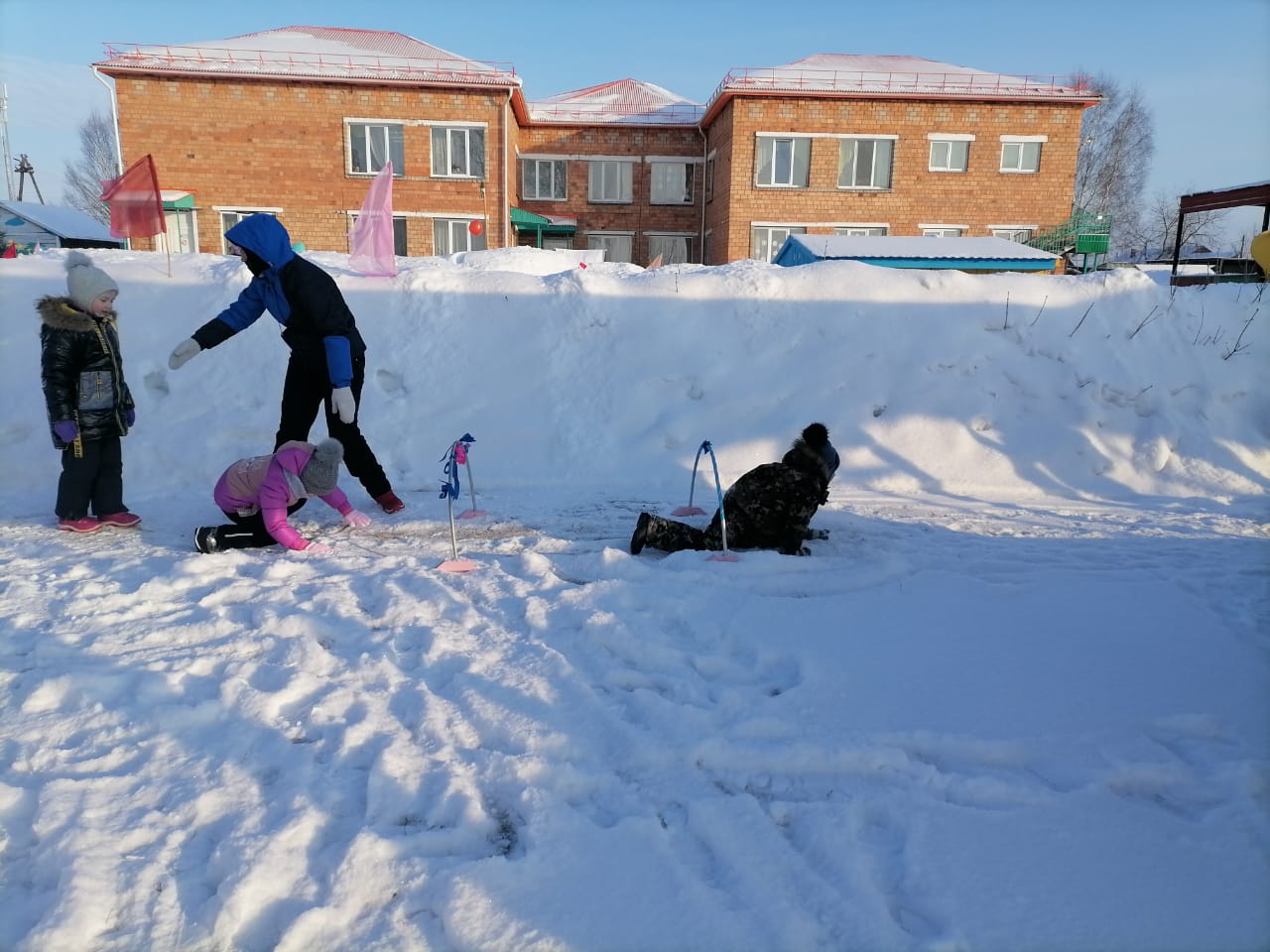 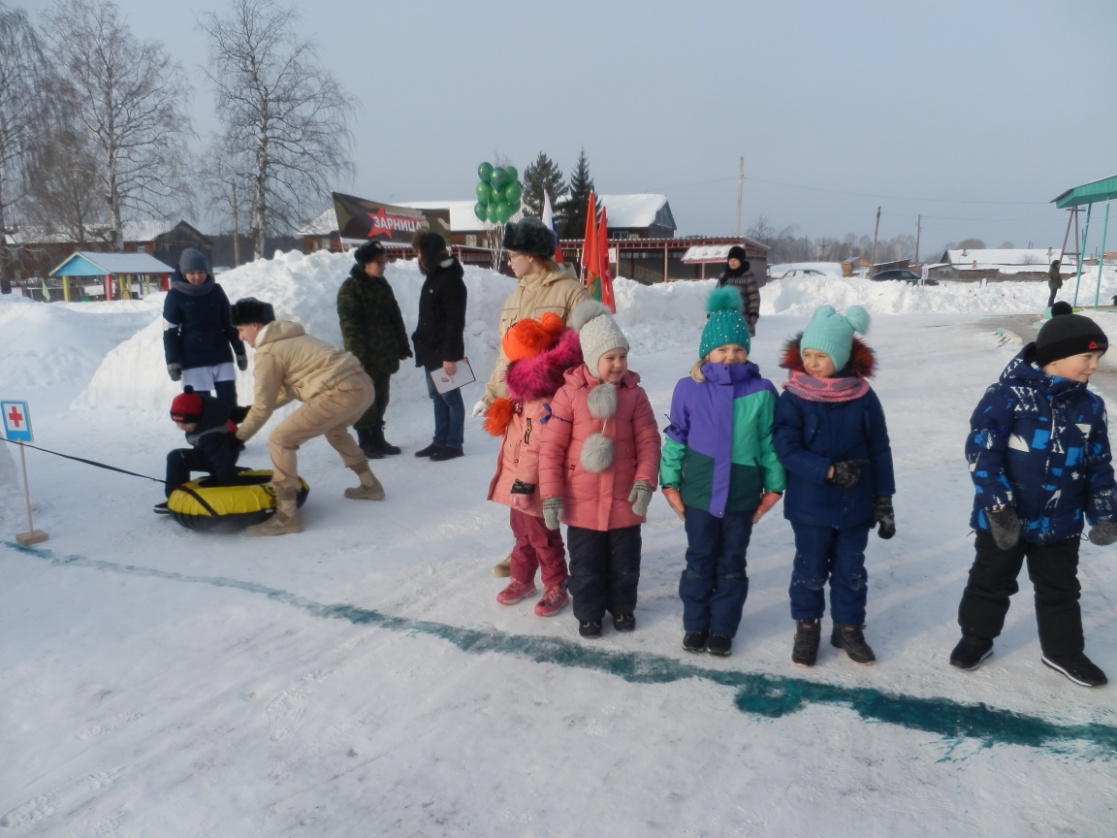 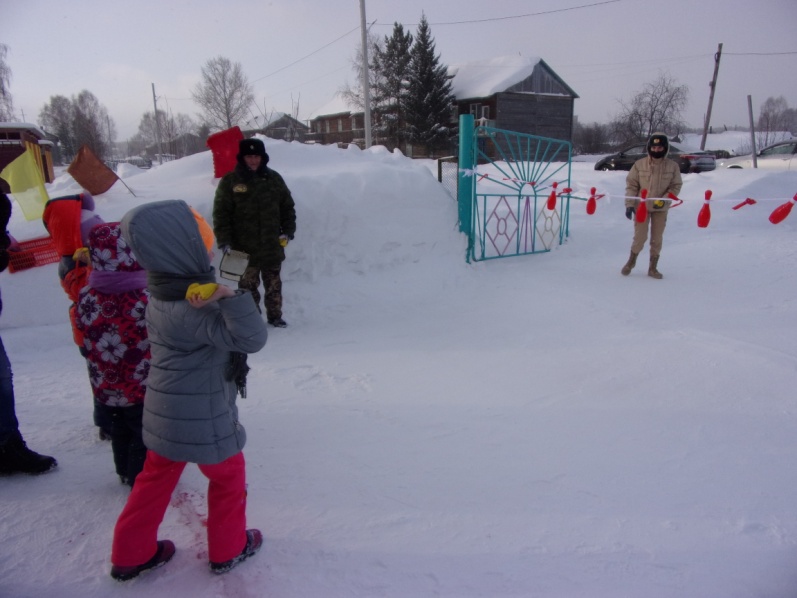 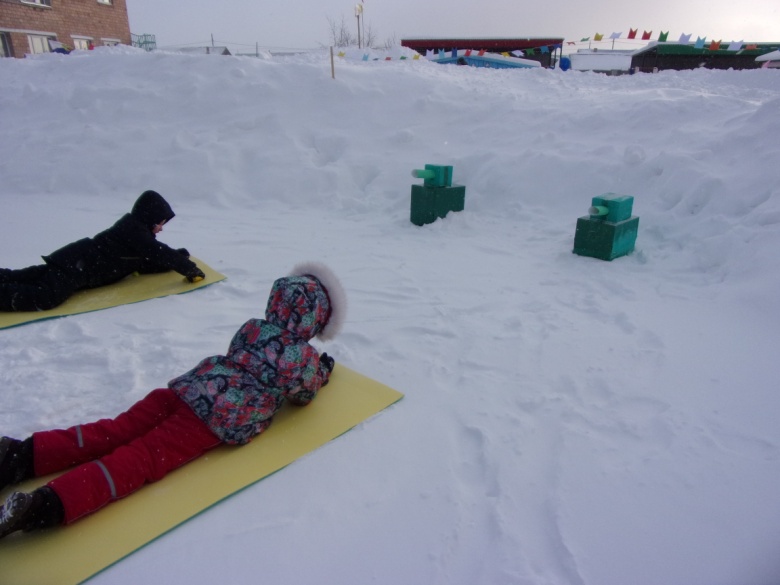 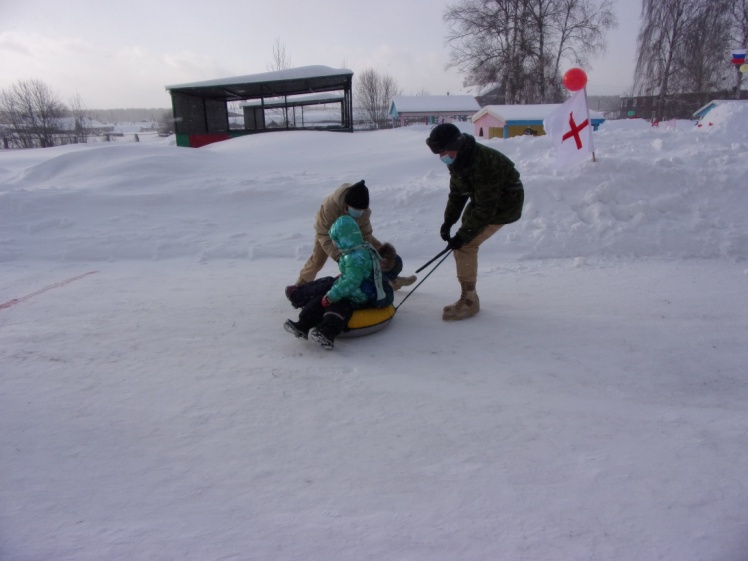 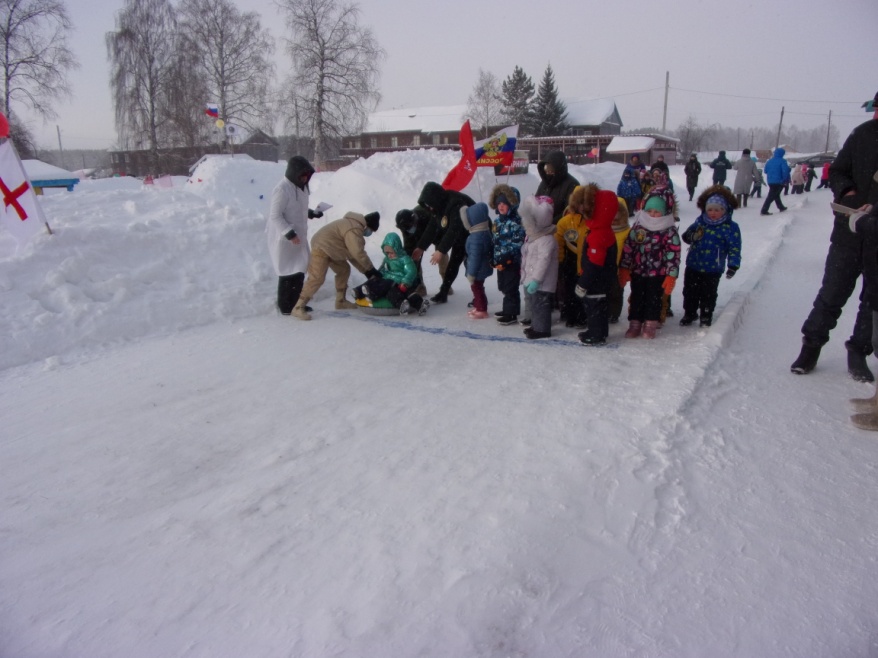 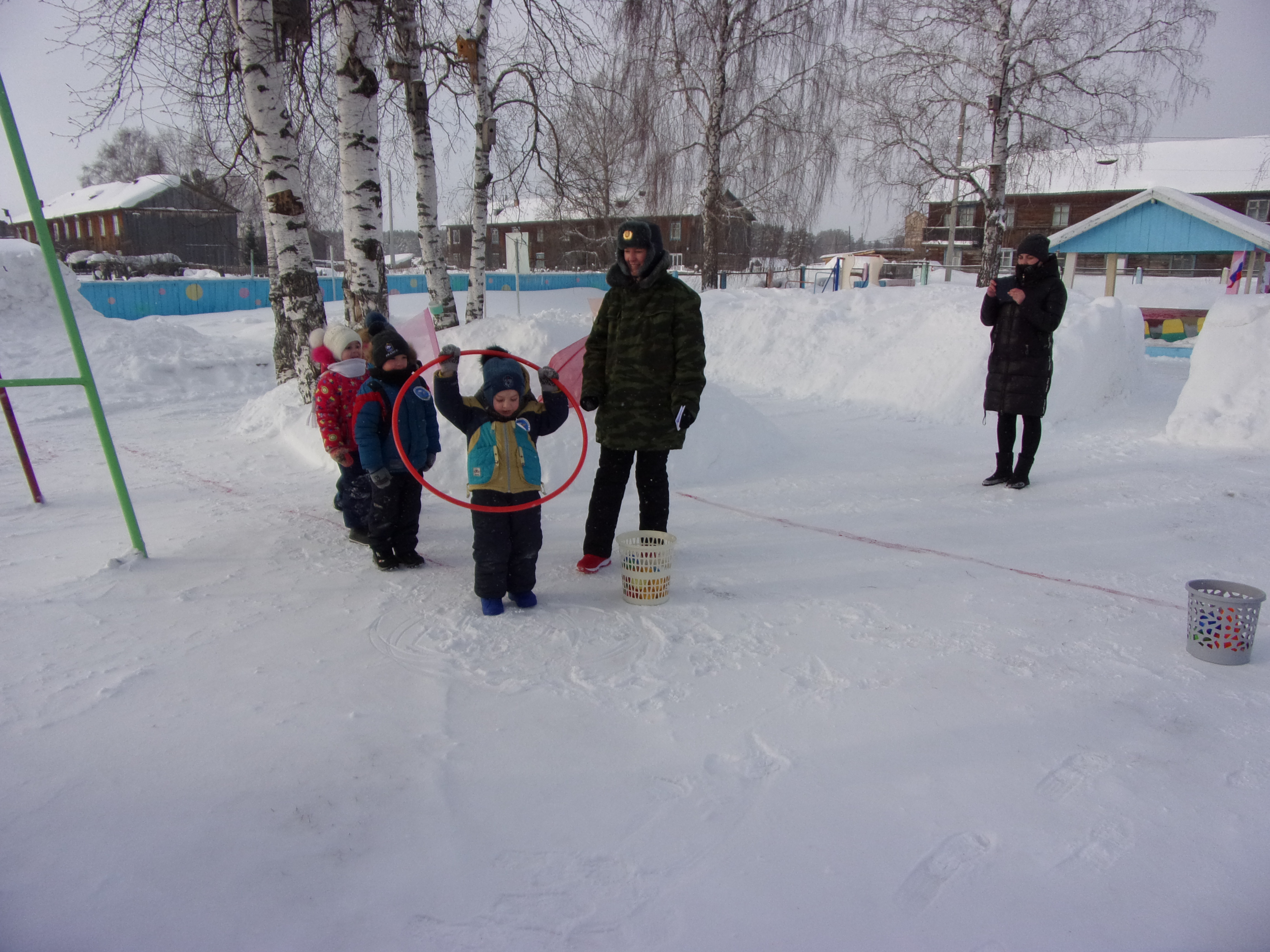 На каждом контрольном пункте находится ведущий – судья, который сообщает детям задание, отмечает правильность его выполнения.
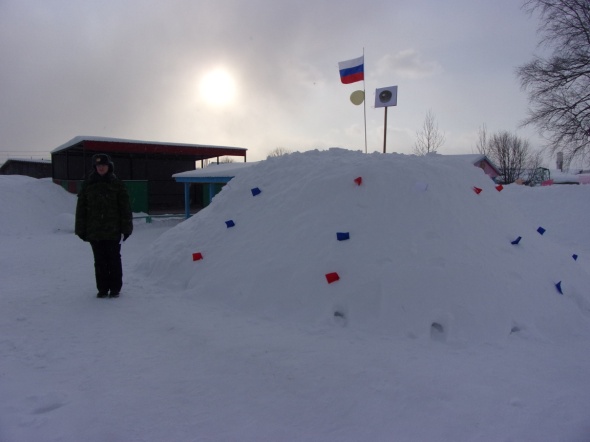 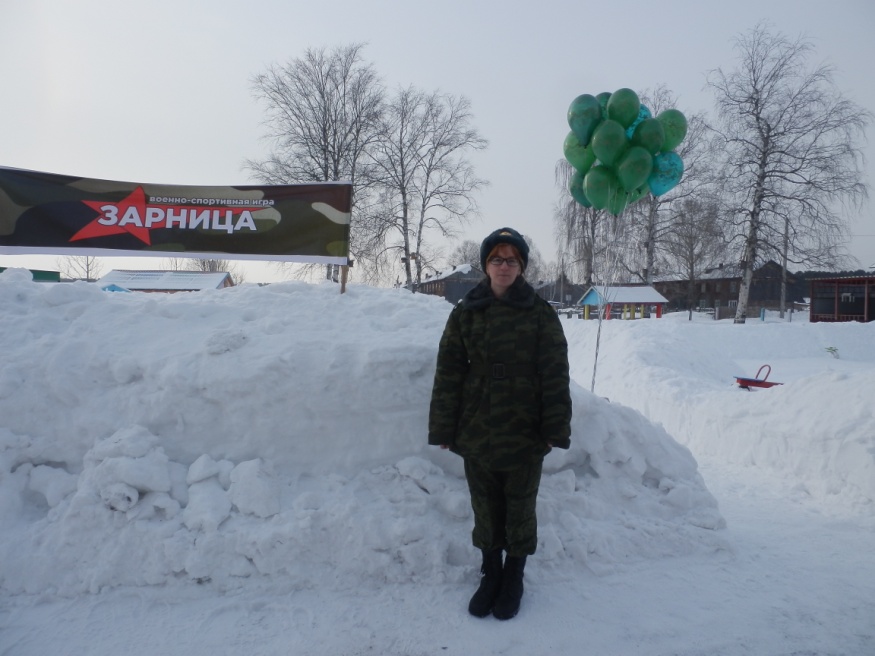 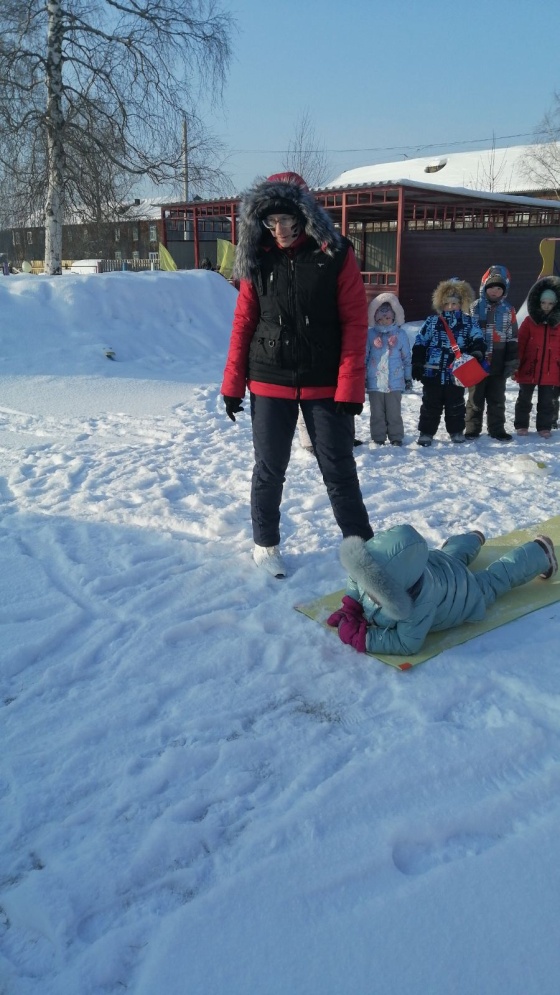 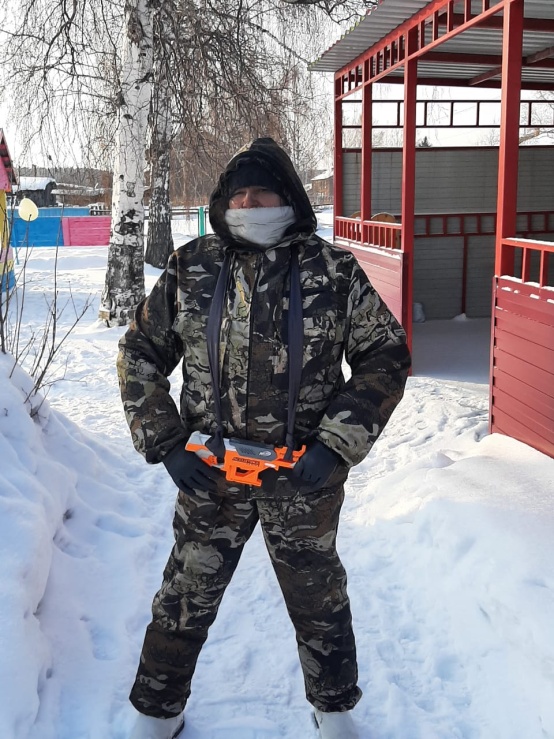 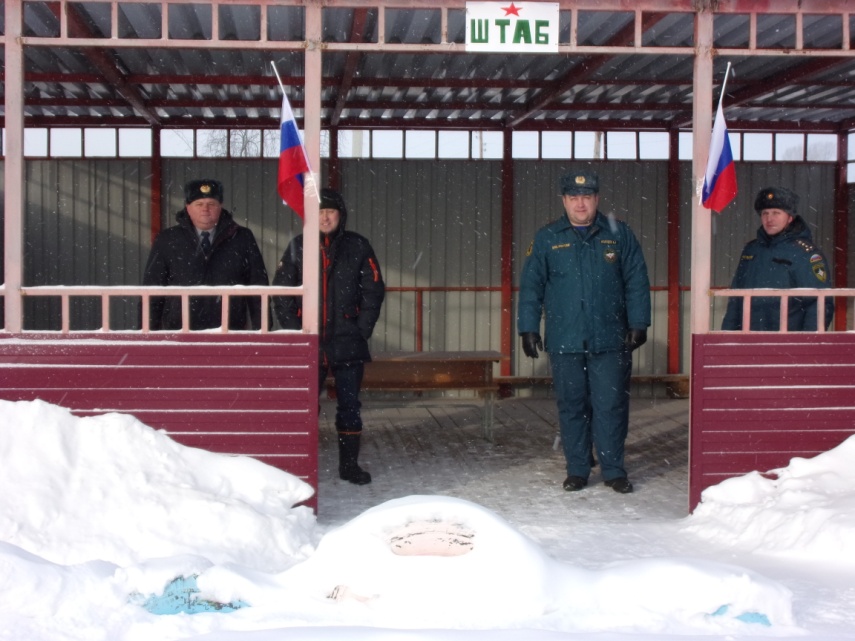 После выполнения боевого задания на каждом контрольном пункте судья выдает отряду один пазл. У каждого отряда был свой цвет конверта, в котором находится пазл.  Из собранных пазлов дети должны будут составить свою картинку.
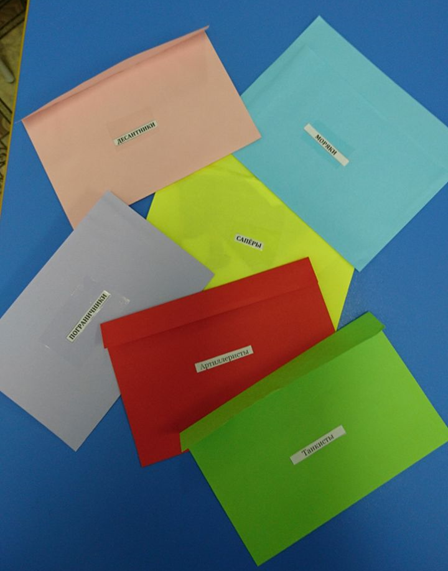 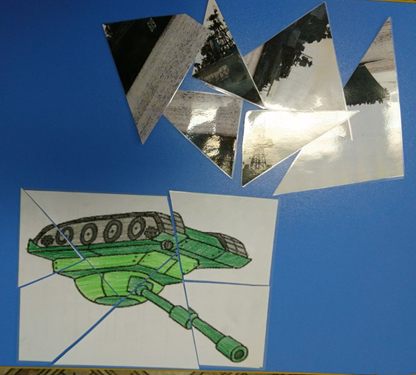 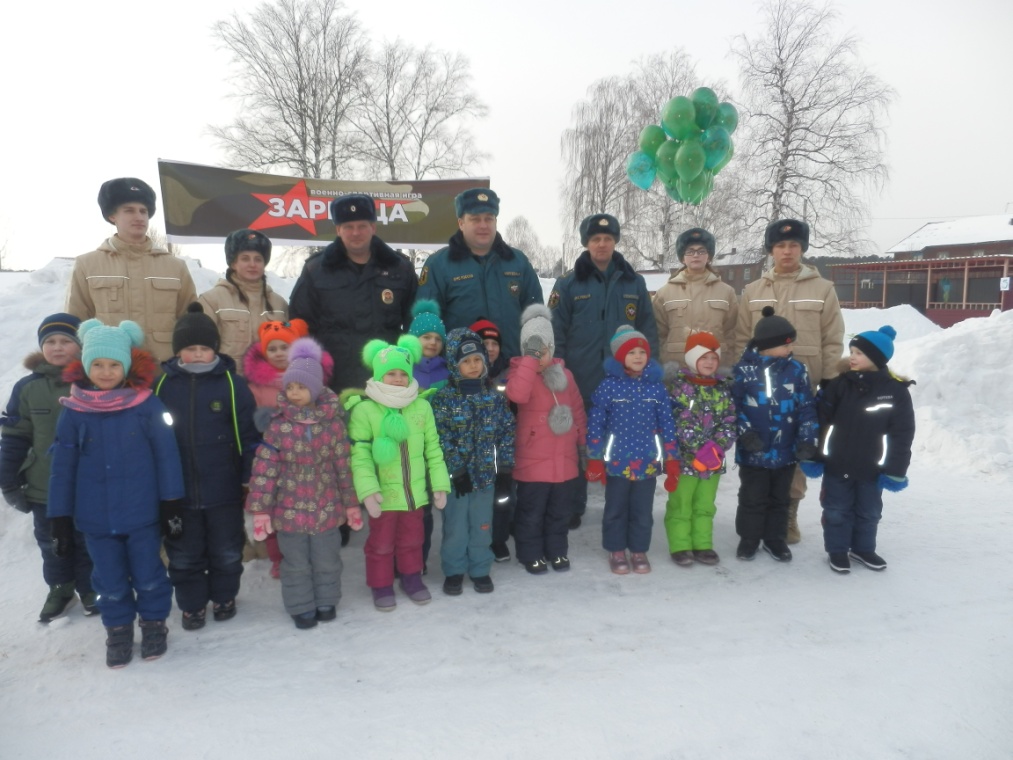 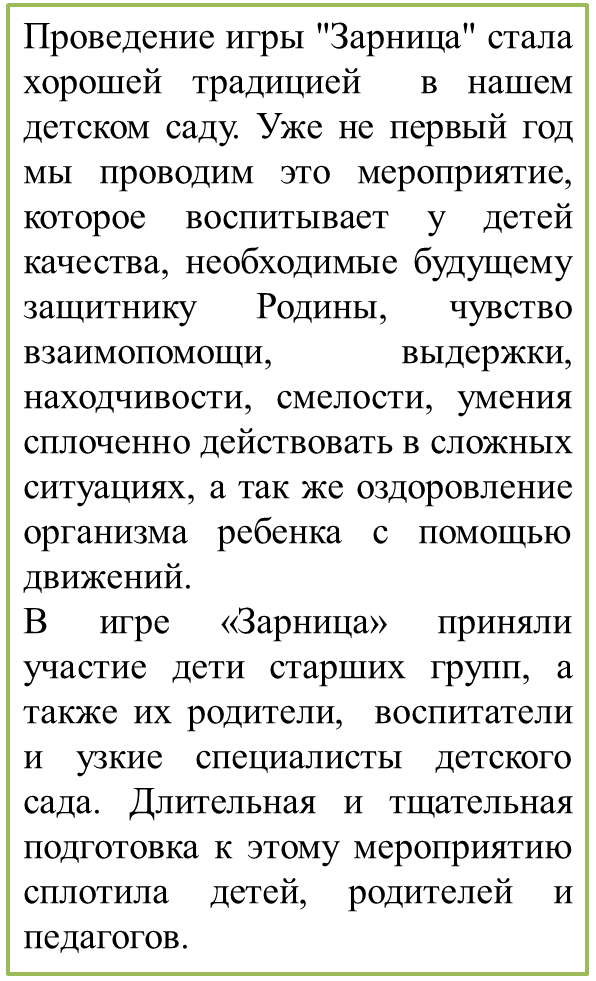 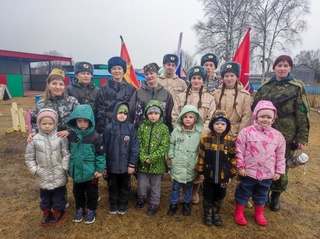 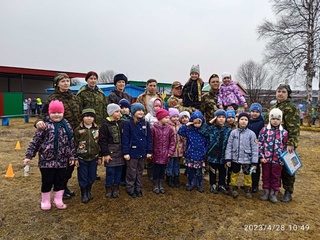 Значимость опыта работы использования военно – спортивной игры «Зарница»
С воспитанниками старшего дошкольного возраста заключается в том, что он применим в повседневной практике любого дошкольного учреждения.
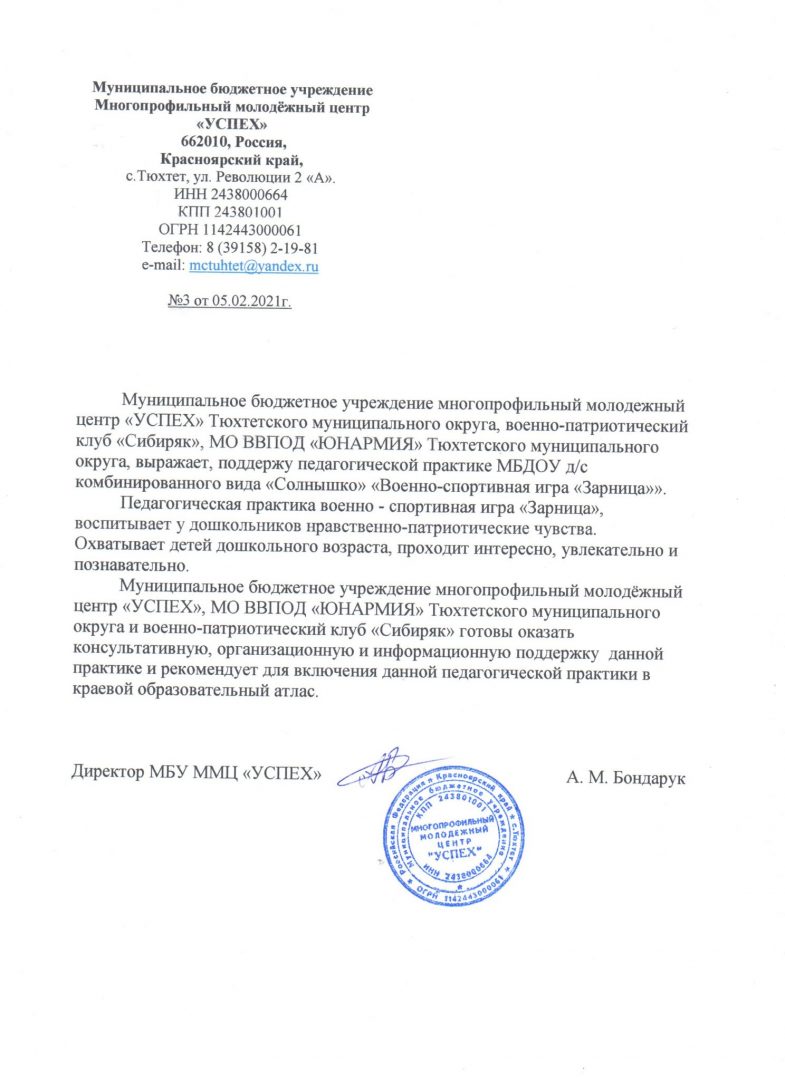 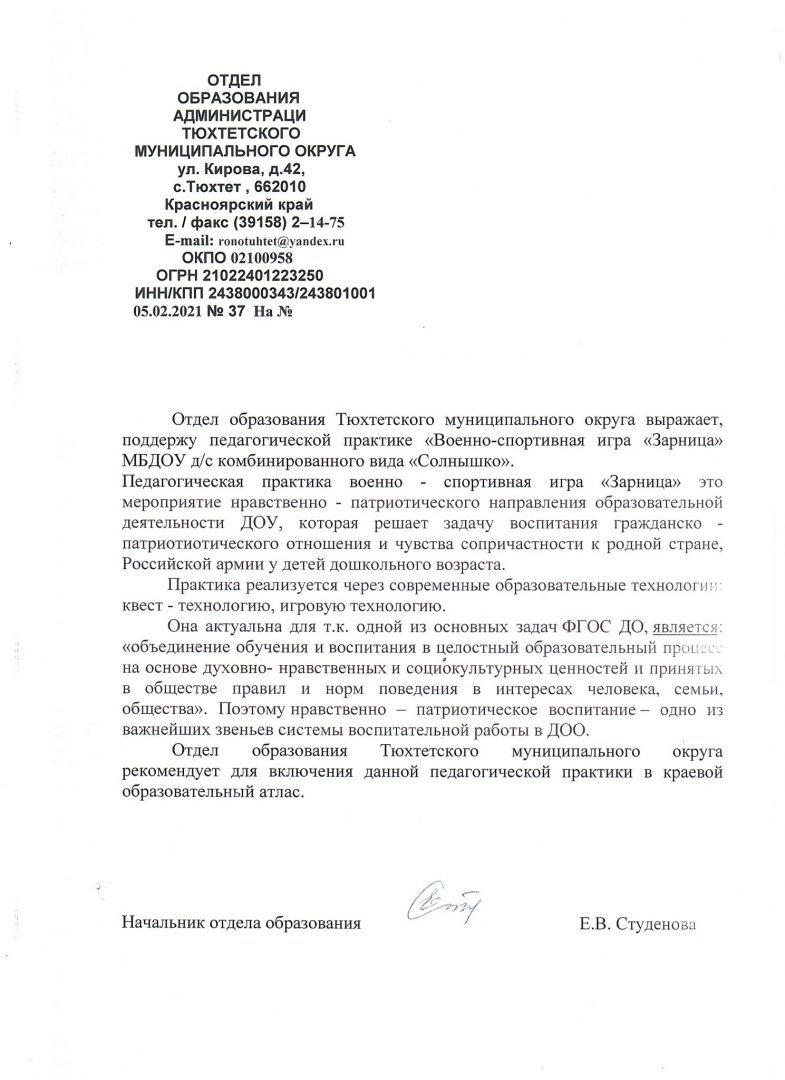